Тема урока:Дательный падеж имён прилагательных мужского и среднего рода
Словарная работа
Прочитайте слова «про себя»

Трибуна, океан, командир, печенье, сметана, солдат, медаль, прекрасный
Имя прилагательное – это часть речи, которая обозначает признак предмета.
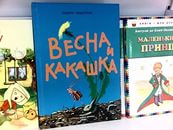 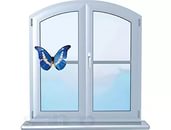 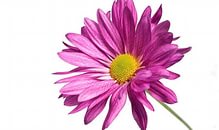 Цветок (какой?)
Книга (какая?)
Окно 
(какое?)
Имена прилагательные бывают мужского, женского и среднего рода, единственного и множественного числа.
Ед.ч.
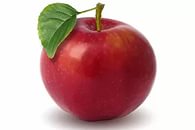 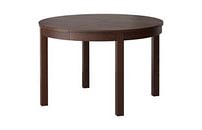 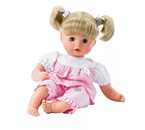 Мн.ч.
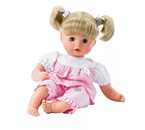 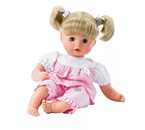 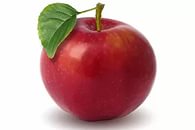 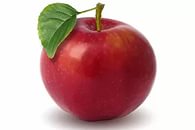 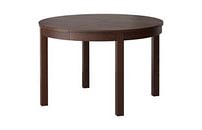 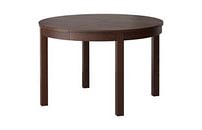 Вывод
Прилагательные мужского 
и среднего рода 
в дательном падеже  отвечают 
на вопрос
(какому?)   и имеют окончание     
-ому,  -ему
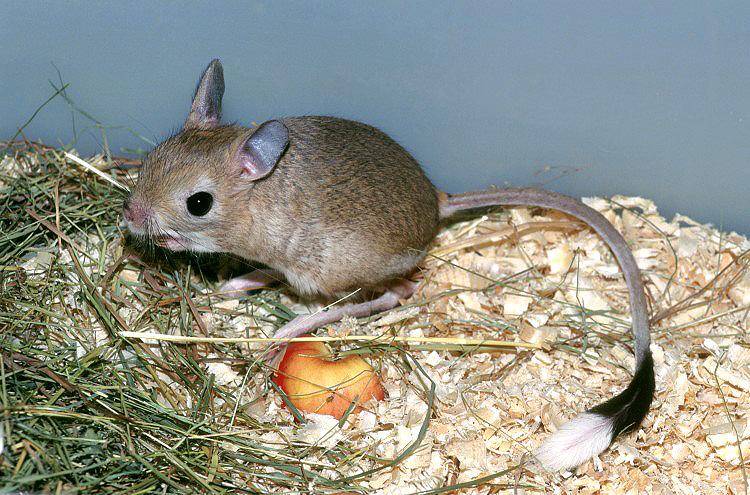 Тушканчики являются очень редкими животными. Они занесены в Красную книгу.
Задание на с/п с. 160 упр.263.